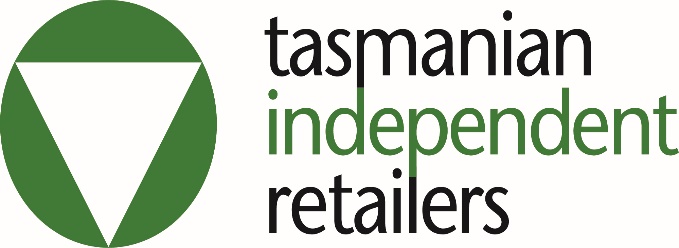 Organisation Structure 2021 – effective 2nd August 2021
CEO
(Grant Hinchliffe)
Enterprise support team
Head of IFP 
(Glenn Sullivan)
Head of Member Operations
(Richard Oliver)
Head of Promotions, Special Projects, & Insights
 (Gary Sutherland)
Head of Marketing 
(Travis Allen)
Head of  Merchandising & Supplier Engagement (Joel Zamek, retiring Ron Barker)
Head of Member Development
(Craig Smith)
Head of Finance 
(Stuart Main)
Head of People &  Culture
(Nicole McCullagh)
Head of Information Technology & Commercial Partnerships  
(Glenn Rainsford)
Member store Development leads x 3 FTE
Accounts & Administration
 X 2 FTE
Operations and logistics
 x4, FTE +  WH & drivers
Member Support & Operations leads 
x 4FTE
Promotions
 x 2 FTE
Data Processing & Support
 x 2 FTE
Advertising & 
Marketing
 x 2 .5 FTE
P&C Assistant & Payroll
 x 1 FTE
Brighton IGA
Buyers
 x2.5 FTE
Finance & Admin
 x5 FTE
Member Support
 x1 FTE
FTE = Full time equivalent employees
FTE = Full time equivalent employee